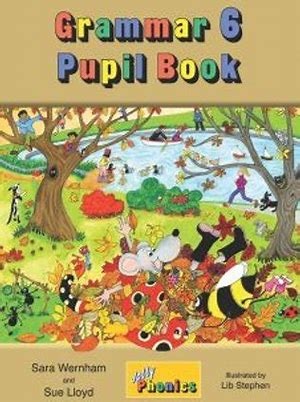 Jolly Grammar
6b-32
Spelling Test 34
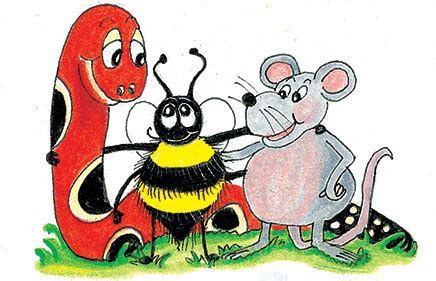 actually
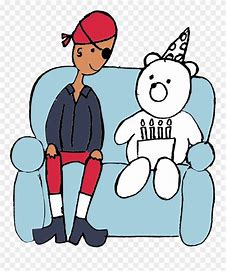 actually 
 probably
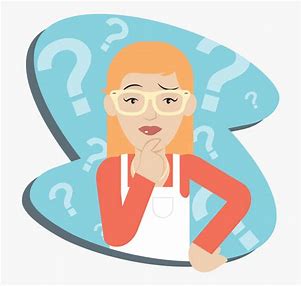 actually 
 probably
 centrally
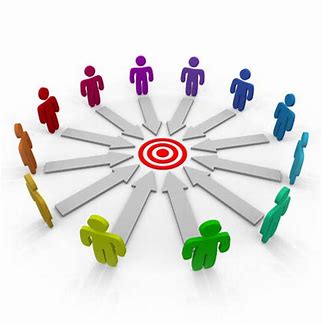 actually 
 probably
 centrally
 heartily
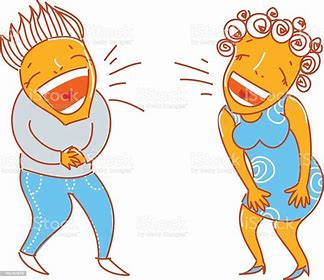 actually 
 probably
 centrally
 heartily
 frequently
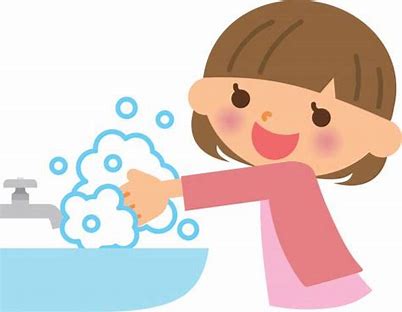 actually 
 probably
 centrally
 heartily
 frequently
 individually
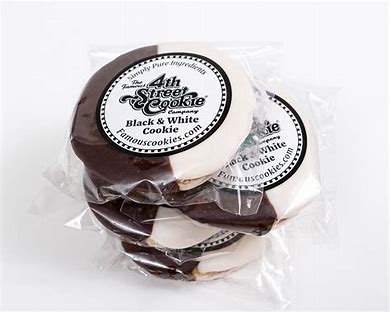 actually 
 probably
 centrally
 heartily
 frequently
 individually
7. excellently
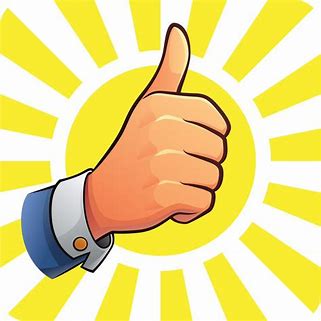 actually 
 probably
 centrally
 heartily
 frequently
 individually
7. excellently
8. physically
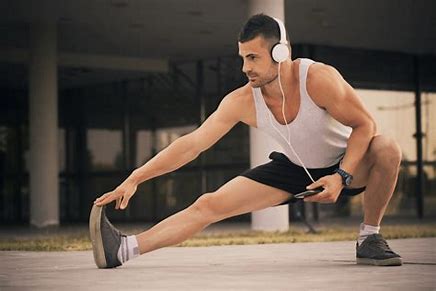 actually 
 probably
 centrally
 heartily
 frequently
 individually
7. excellently
8. physically
9. sincerely
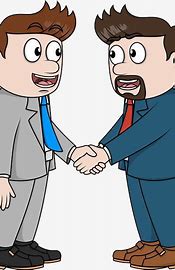 actually 
 probably
 centrally
 heartily
 frequently
 individually
7. excellently
8. physically
9. sincerely
10. necessarily
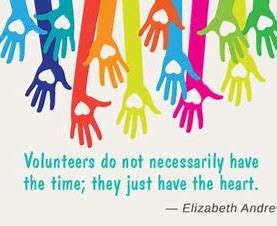 actually 
 probably
 centrally
 heartily
 frequently
 individually
7. excellently
8. physically
9. sincerely
10. necessarily
11. desperately
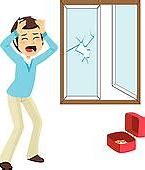 actually 
 probably
 centrally
 heartily
 frequently
 individually
7. excellently
8. physically
9. sincerely
10. necessarily
11. desperately
12. accidentally
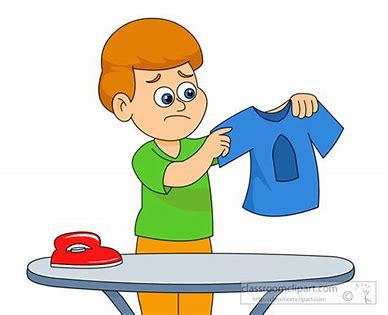 actually 
 probably
 centrally
 heartily
 frequently
 individually
7. excellently
8. physically
9. sincerely
10. necessarily
11. desperately
12. accidentally
13. immediately
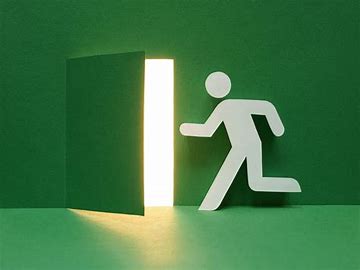 actually 
 probably
 centrally
 heartily
 frequently
 individually
7. excellently
8. physically
9. sincerely
10. necessarily
11. desperately
12. accidentally
13. immediately
14. marvellously
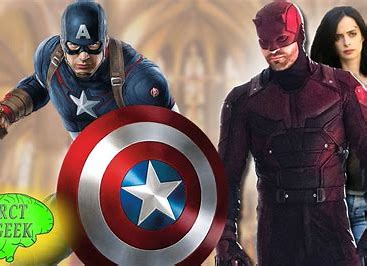 actually 
 probably
 centrally
 heartily
 frequently
 individually
7. excellently
8. physically
9. sincerely
10. necessarily
11. desperately
12. accidentally
13. immediately
14. marvellously
15. symbolically
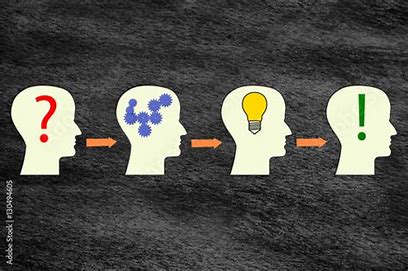 actually 
 probably
 centrally
 heartily
 frequently
 individually
7. excellently
8. physically
9. sincerely
10. necessarily
11. desperately
12. accidentally
13. immediately
14. marvellously
15. symbolically
16. mischievously
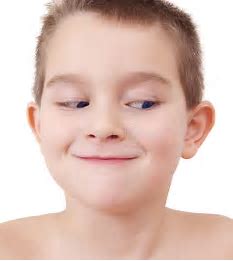 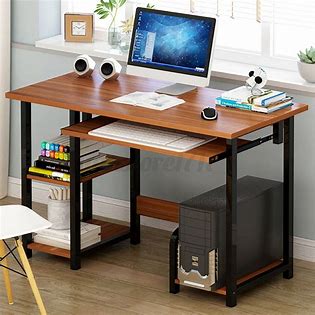 actually 
 probably
 centrally
 heartily
 frequently
 individually
7. excellently
8. physically
9. sincerely
10. necessarily
11. desperately
12. accidentally
13. immediately
14. marvellously
15. symbolically
16. mischievously
17. systematically
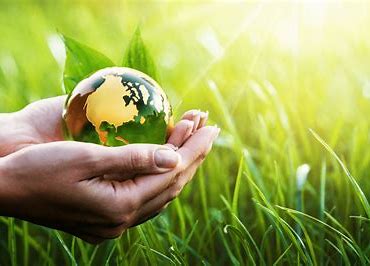 actually 
 probably
 centrally
 heartily
 frequently
 individually
7. excellently
8. physically
9. sincerely
10. necessarily
11. desperately
12. accidentally
13. immediately
14. marvellously
15. symbolically
16. mischievously
17. systematically
18. environmentally
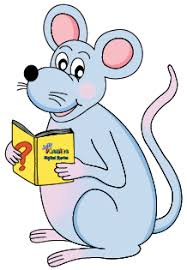 Let’s Review Homophones.
・our, hour and are
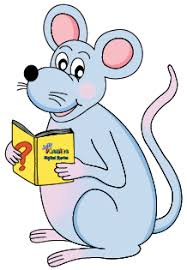 ・our, hour and are
・Their, there and they’re
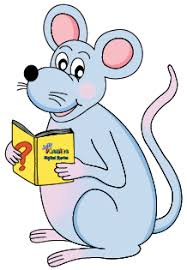 ・our, hour and are
・Their, there and they’re
・Your and you’re
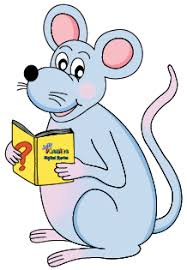 ・our, hour and are
・Their, there and they’re
・Your and you’re
・Its and it’s
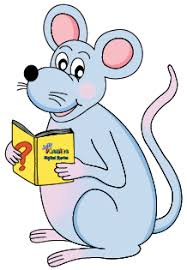 ・our, hour and are
・Their, there and they’re
・Your and you’re
・Its and it’s
・Where, wear and were
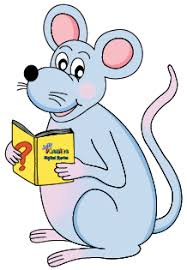 Homophone 
Mix-up
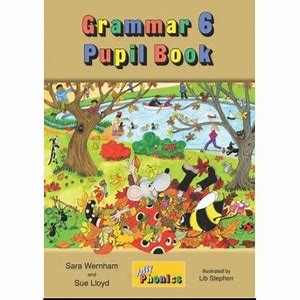 herd
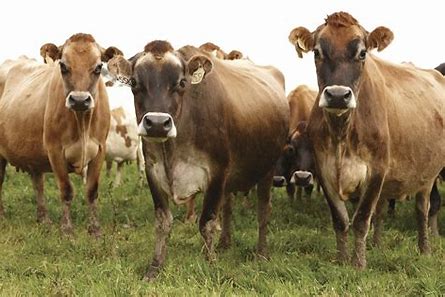 heard
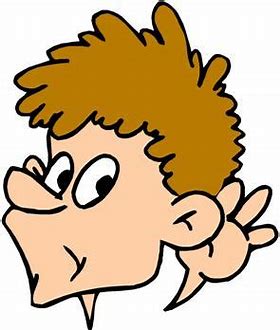 who’s
whose
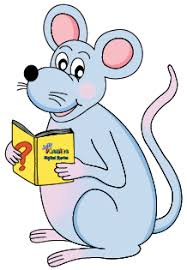 serial
cereal
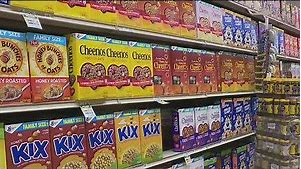 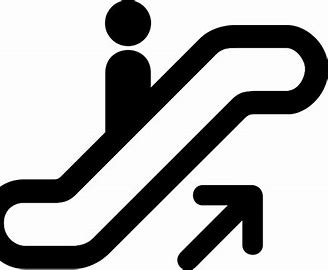 ascent
assent
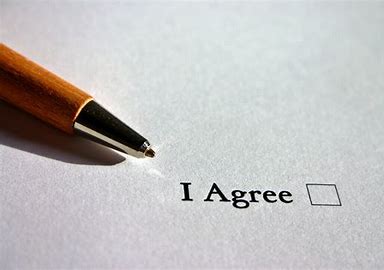 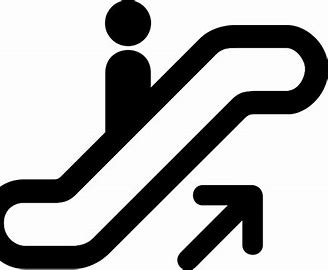 ascent
assent
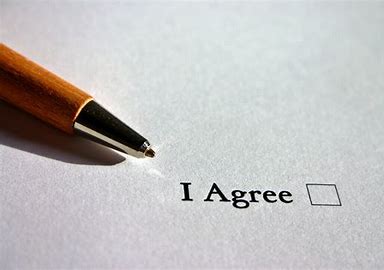 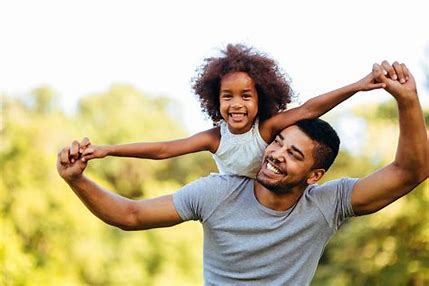 father
farther
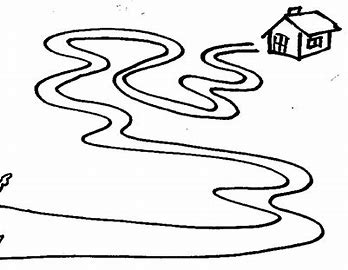 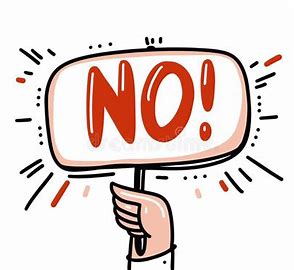 dissent
descent
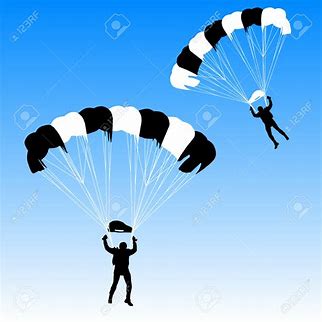 draft
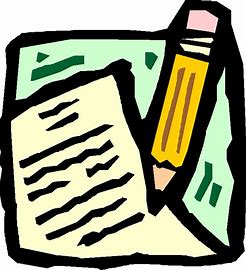 draught
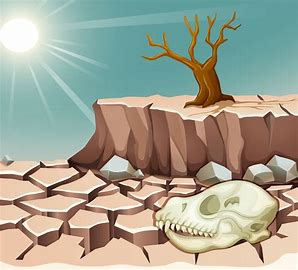 principle
principal
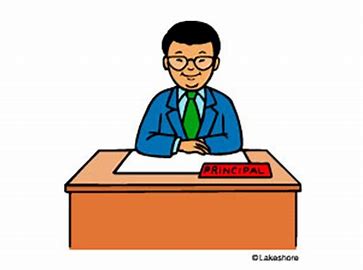 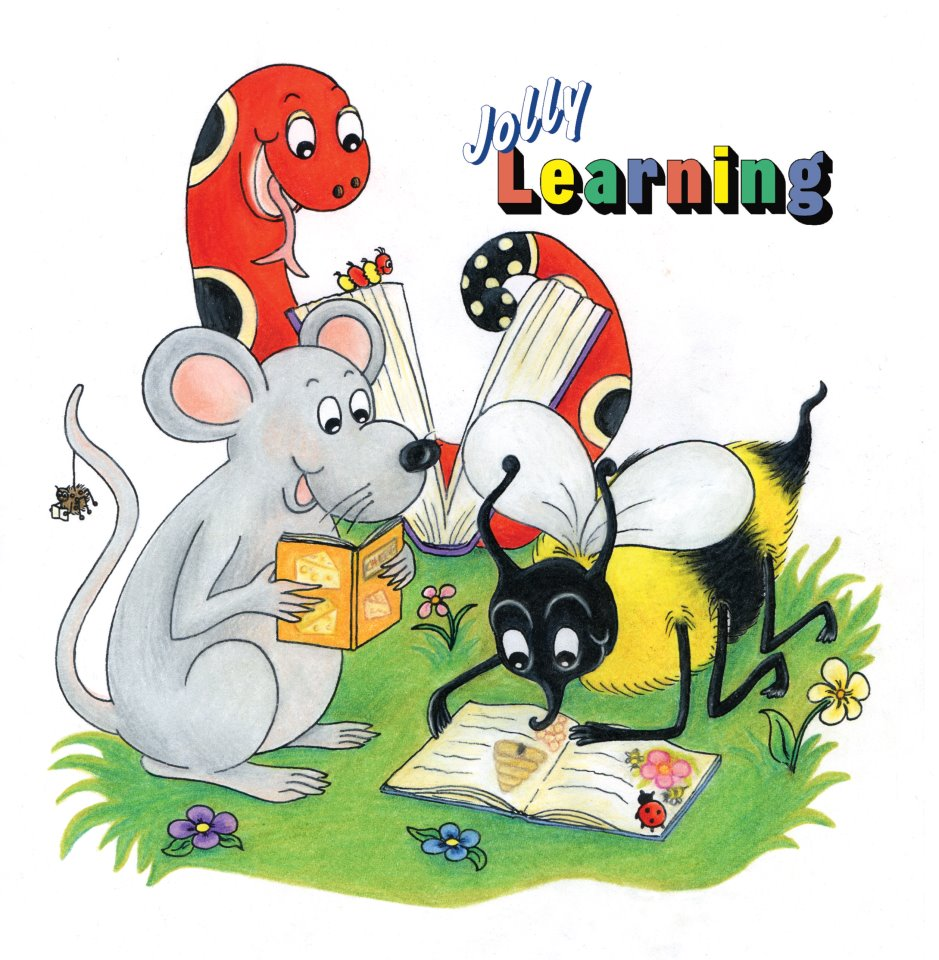 See you
 next time!